B
B
C
C
A
D
A
D
B’
C’
A’
B’
D’
C’
E
A’
F
D’
D
A
C
B
A
O
E’
F’
D’
A’
B’
C’
O’
B
C
D
Một số hình quen thuộc trong không gian
HÌNH HỘP CHỮ NHẬT
HÌNH LẬP PHƯƠNG
HÌNH trô
HÌNH chãp tam gi¸c
HÌNH LĂNG TRỤ ĐỨNG
CHƯƠNG IV 
HÌNH LĂNG TRỤ ĐỨNG- HÌNH CHÓP ĐỀU
A. HÌNH LĂNG TRỤ ĐỨNG
Bài 1: Hình hộp chữ nhật
TiÕt
HÌNH HỘP CHỮ NHẬT
1
Hình hộp chữ nhật
55
2
Mặt phẳng và đường thẳng
3
Luyện tập, củng cố
4
Tìm hiểu một số hình khối trong không gian
1. Hình hộp chữ nhật:
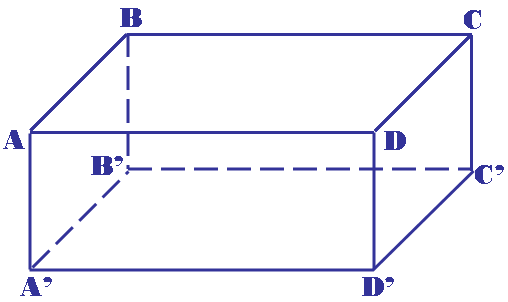 Hình hộp chữ nhật ABCD.A’B’C’D’
Vẽ hình hộp chữ nhật ABCD.A’B’C’D’ 
như thế nào?
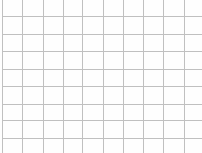 * Vẽ hình hộp chữ nhật:
-  Vẽ hình chữ nhật ABCD nhìn phối cảnh thành hình bình hành ABCD
- Vẽ hình chữ nhật AA’D’D 
- Vẽ CC’// DD’ và CC’= DD’
- Nối C’ và D’
- Vẽ các nét khuất BB’song song và bằng AA’
Vẽ A’B’, B’C’
C
B
A
D
B’
C’
D’
A’
B
C
A
D
B’
C’
A’
D’
Cách 2: vẽ hình hộp chữ nhật
Chú ý: cách ký hiệu hình hộp chữ nhật: Thứ tự của hai mặt đáy, viết tương ứng  ABCD.A’B’C’D’ (hay ADCB.A’D’C’B’; ...)
B
C
D
A
B’
C’
D’
A’
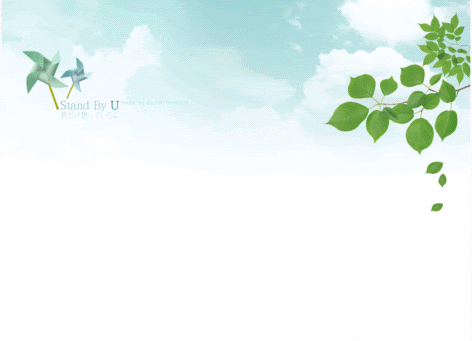 Vậy hình hộp chữ nhật còn có bao nhiêu đỉnh ?
Đỉnh B
Đỉnh C
Đỉnh A
Đỉnh D
Đỉnh C’
Đỉnh B’
Đỉnh D’
Đỉnh A’
* Hình hộp chữ nhật có 8 đỉnh
4/1/2023
7
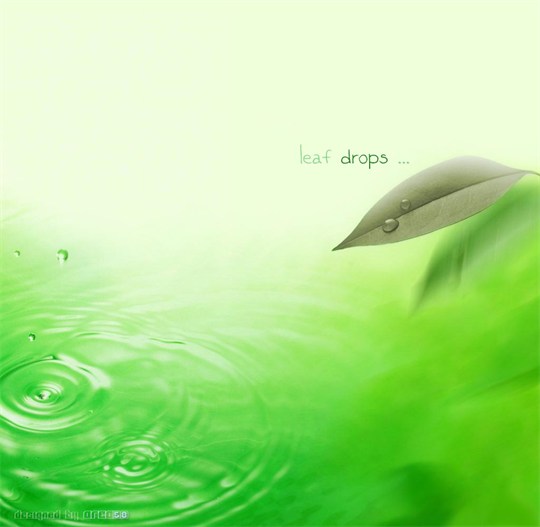 B
C
D
A
B’
C’
D’
A’
Vậy hình hộp chữ nhật có bao nhiêu cạnh ?
Cạnh AB
Cạnh BC
Cạnh DC
Cạnh AD
Cạnh CC’
Cạnh BB’
Cạnh DD’
Cạnh AA’
Cạnh A’B’
Cạnh A’D’
Cạnh B’C’
Cạnh C’D’
* Hình hộp chữ nhật có 12 cạnh
4/1/2023
8
Dựa vào hình vẽ, hãy đọc tên các mặt của hình hộp chữ nhật?
B
C
D
A
B’
C’
D’
A’
Mặt đáy
Mặt 
bên
Mặt đáy
Vậy hình hộp chữ nhật có bao nhiêu mặt ?
* Hình hộp chữ nhật có 6 mặt
3
5
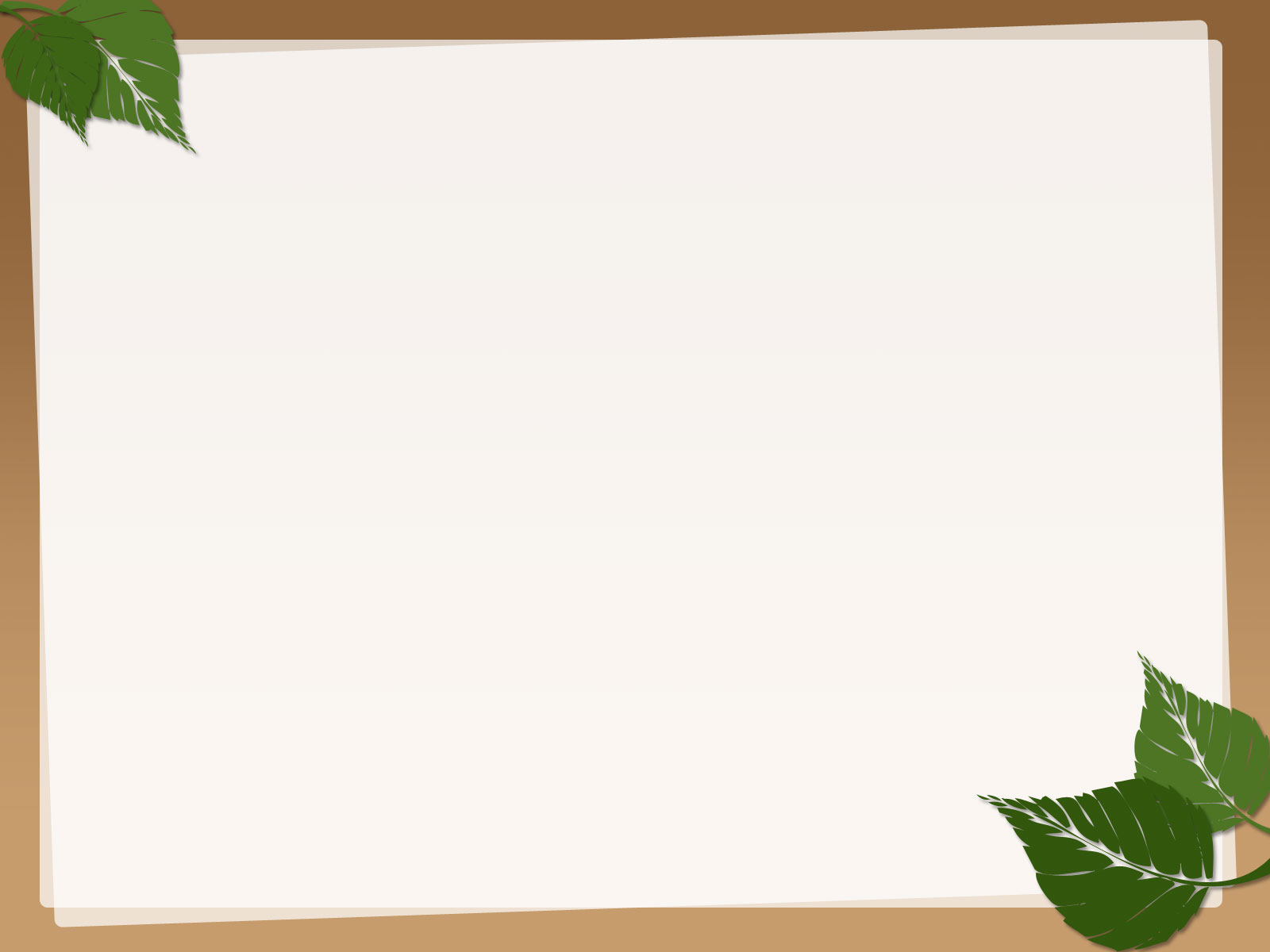 Em hãy so sánh các mặt của hình hộp chữ nhật
1
Mặt 4 bằng mặt 6
4
6
Mặt 3 bằng mặt 5
Mặt 1 bằng mặt 2
2
* Hình hộp chữ nhật có các mặt đối diện bằng nhau
4/1/2023
10
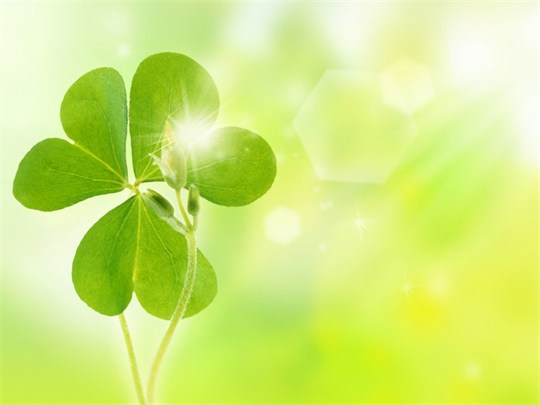 B
C
D
A
B’
C’
D’
A’
Chiều cao
Chiều rộng
Chiều dài
* Hình hộp chữ nhật có 3 kích thước: chiều dài, chiều rộng
và chiều cao
Nếu chiều dài = chiều rộng = chiều cao thì ta được hình hộp chữ nhật đặc biệt
4/1/2023
11
B
C
A
D
Hình lập phương
B’
C’
A’
D’
Hình lập phương là hình hộp chữ nhật có 6 mặt là những hình vuông
1. Hình hộp chữ nhật:
Đỉnh
Mặt
Cạnh
Hình hộp chữ nhật
Hình lập phương
* Hình hộp chữ nhật có sáu mặt là những hình chữ nhật
* Hình hộp chữ nhật có: 6 mặt, 8 đỉnh và 12 cạnh.
* Hai mặt không có cạnh chung gọi là hai mặt đối diện và xem như là hai mặt đáy. Các mặt còn lại gọi là mặt bên
* Hình lập phương là hình hộp chữ nhật có 6 mặt là những hình vuông.
Trong phòng học có những vật thể nào có dạng hình hộp chữ nhật?
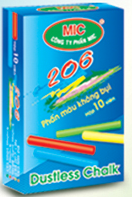 B4. Xem hình 74a, các mũi tên hướng dẫn cách ghép các cạnh với nhau để được một hình lập phương.
hình 74b
hình 74a
B
C
A
D
B’
C’
A’
D’
2. Mặt phẳng và đường thẳng:
Các đỉnh: A, B, C, D, A’, B’, C’, D’
Các cạnh: AB, A’B’, CD, C’D’
                     BC, B’C’, AD, A’D’
                     AA’, BB’,CC’, DD’
Các mặt:ABB’A’; DCC’D’; ABCD;  
           A’B’C’D’; BCC’B’; ADD’A’
* Ta có thể xem: 
Các đỉnh: A, B, C, D, A’, B’, C’, D’   như là các điểm.
Các cạnh: AB, A’B’,CD,C’D, BC, B’C’, AD, A’D’, AA’, BB’
 CC’, DD’  như là các đoạn thẳng.
-Các mặt: ABB’A’; DCC’D’; ABCD; A’B’C’D’; BCC’B’ , ADD’A’ là một phần của mặt phẳng.
B
B
C
C
D
A
A
D
B’
C’
B’
C’
A’
D’
A’
D’
Quan hệ Giữa đường thẳng và mặt phẳng
*Đường thẳng qua hai điểm A;B của mặt phẳng thì nằm trọn trong mặt phẳng đó (ABCD).
Mặt đáy
Mặt đáy
Mặt đáy
Mặt đáy
- Mặt đáy:  ABCD;  A’B’C’D’
- Các cạnh:  AA’; BB’; CC’;DD’ là chiều cao
- Mặt đáy:  ABB’A’;  DCC’D’
- Các cạnh:  AD; BC; B’C’; A’D’ là chiều cao
A
B
D
C
M
N
Q
P
Bài tập
B1. Hãy kể tên những cạnh bằng nhau của hình hộp chữ nhật ABCD.MNPQ
Những cạnh bằng nhau là:
AM = BN = CP = DQ
AB = DC = MN = QP
AD = BC = NP = MQ
Kết luận :Hình hộp chữ nhật có ba nhóm cạnh bằng nhau
Bài tập: Cho hình hộp chữ nhật ABCD.A1B1C1D1 có :
                  DC = 5cm, CB = 4cm, BB1 = 3cm. 
              Tính DC1 và CB1 ( HĐ nhóm Thời gian 4 phút)
4 cm
5 cm
B
C
3 cm
D
A
B1
C1
A1
D1
Đáp án: Ta có hhcn ABCD. A1B1C1D1 nên các mặt CDD1C1; BCC1B1 là hình chữ nhật. 
Xét       DCC1 vuông tại C
 DC1²= DC²+ CC1² (pitago)
 DC1²= 3²+5² = 9+25 =34     DC1 =
Xét       CBB1 vuông tại B
CB12= BC2 + BB12 (pitago)         
CB1²= 4²+3²= 16+9= 25     CB1= 5 cm
TÌM HIỂU MỘT SỐ HÌNH KHỐI TRONG KHÔNG GIAN
1
2
3
4
Tiết 55:
Nhóm 1
Nhóm 2
Nhóm 3
Nhóm 4
B
C
A
D
B
C
D
A
B’
C’
D’
B’
C’
A’
D’
A’
Là các hình chữ nhật
Có 6 mặt
Có 8 đỉnh
Có 12 cạnh
Hình vẽ
HÌNH HỘP 
CHỮ NHẬT
Hai mặt không có cạnh chung
Hai mặt đối diện (mặt đáy)
Chiều cao của hình hộp chữ nhật
Đoạn AA’
Có 6 mặt là hình vuông
Hình lập phương
Hình vẽ
Bµi tËp vÒ nhµ
Học bài theo tài liệu SGK; sưu tầm các vật có dạng hình hộp chữ nhật
Làm bài tập 1,2,4,5 SBT
Chuẩn bị cho bài hình hộp chữ nhật tiếp theo
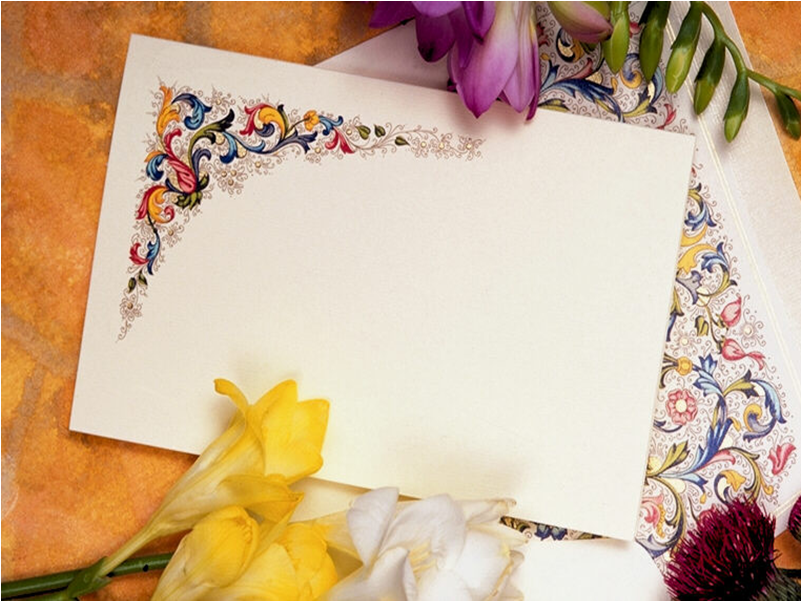 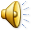 Chúc các thầy cô luôn mạnh khỏe!!!
Chúc các em học giỏi!